Bankers Algorithm
Example of Banker’s Algorithm
5 processes P0  through P4;  
      3 resource types:
              A (10 instances),  B (5instances), 
and C (7 instances) The content of the matrix Need is defined to be Max – Allocation

 Snapshot at time T0:
			Allocation	  Max	Available
			A B C	       A B C 	A B C
		P0	0 1 0	         7 5 3 	3 3 2
		 P1	2 0 0 	        3 2 2  
		 P2	3 0 2 	        9 0 2
		 P3	2 1 1 	        2 2 2
		 P4	0 0 2	         4 3 3
Q1: Is the system in a safe state ?
                               /
The system is in a safe state since the sequence < P1, P3, P4, P0, P2> satisfies safety criteria

Q2: Can request for (3,3,0) by P2 be granted?
NEED = MAX – ALLOCATIONAvailable[n] = Available[n-1]+Allocation[n]
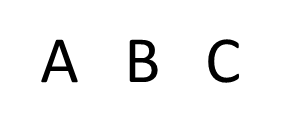 NEED <= Available
P0                 7 4 3   <= 3 3 2
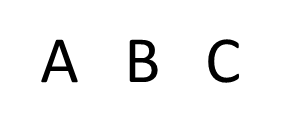 P1                 1 2 2   <= 3 3 2  
				Available= Available + Allocation
		  		           	     = 3 3 2  + 2 0 0
				                = 5  3  2
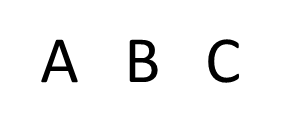 P2                 6 0 0   <= 5 3 2
P3                 0 1 1   <= 5 3 2
                                              Available[n]= Available + Allocation
		  		           	     = 5 3 2  + 2 1 1
				                = 7  4  3
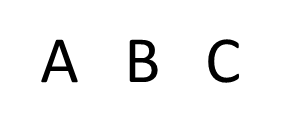 P4                 4 3 1   <= 5 3 2
                                              Available[n]= Available + Allocation				                      = 7  4  3 + 0 0 2

                                                                   = 7 4 5
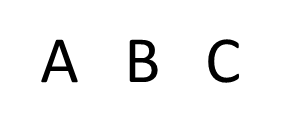 P0                 7 4 3   <= 7 4 5 
                                          Available[n]= Available + Allocation
		  		           	     = 7 4 5  + 0 1 0
				                = 7  5  5
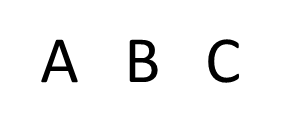 P2                6 0 0   <= 7 5 5
                                              Available[n]= Available + Allocation
		  		           	     = 7 5 5  + 3 0 2
				                = 10  5  7
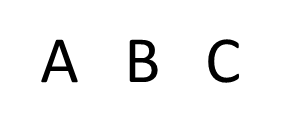 10          5          7
The system is in a safe state since the sequence < P1, P3, P4, P0, P2> satisfies safety criteria
The system is in a safe state since the sequence < P1, P3, P4, P0, P2> satisfies safety criteria
For, Exercise 02

Q1: Find Out Need matrix and
Is the system in a safe state ?
No Safe Sequence-
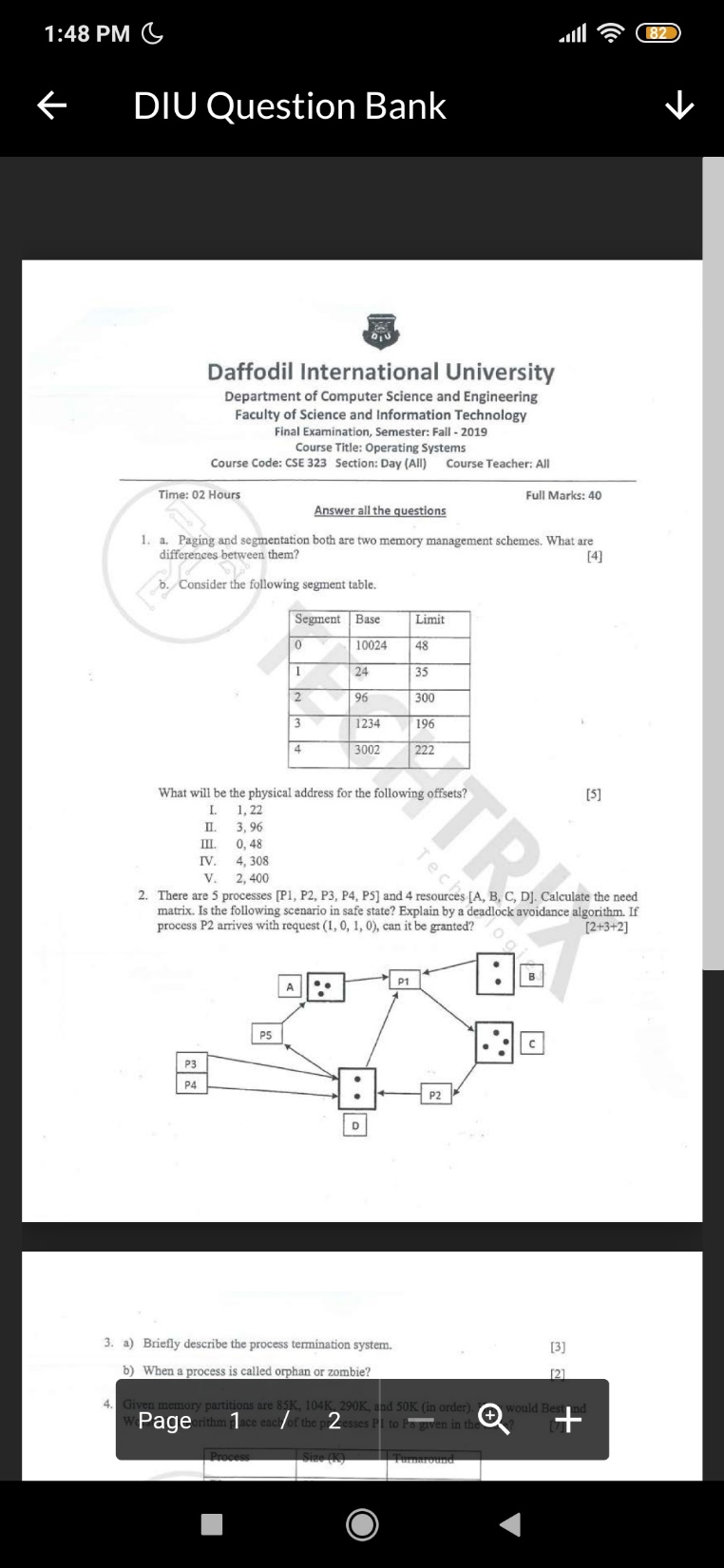 A(3), B(2), C(4), D(2)
Q2: Can request for (1,0,2) by P1 be immediately 
granted?
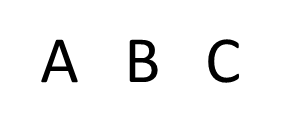 If request <= NEED  
If request <= Available


Available = 3 3 2 – 1 0 2 = 2 3 0
Allocation= 2 0 0 + 1 0 2 = 3 0 2
NEED = 1 2 2 – 1 0 2 = 0 2 0
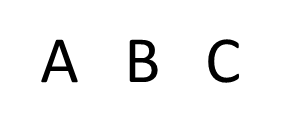